Portfolio Performance (2012-2020)  
			80% Momentum score  & Fscore > 6
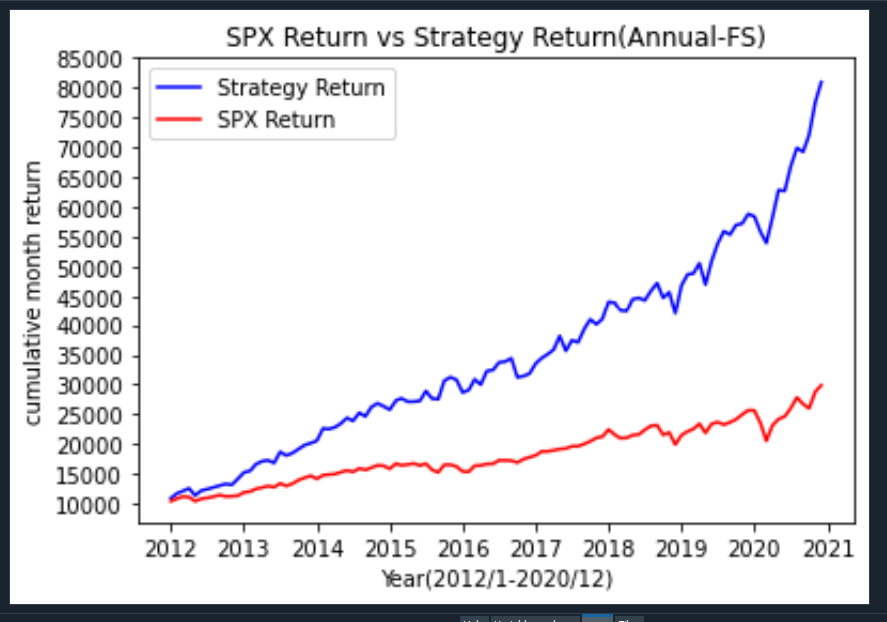 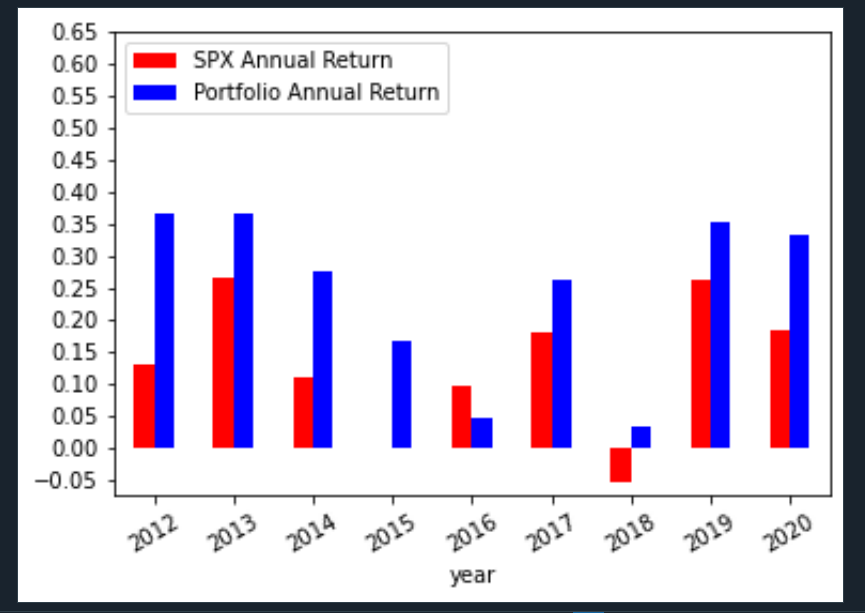 CAGR(Strategy): 	      		0. 26
SharpRatio(Strategy): 	      	1.57
Max-Drawdown(Strategy):         	0. 11
Volatility(Strategy):	     		0.15

CAGR(SPY):		                0. 13
SharpRatio(SPY): 	      	                0. 78
Max-Drawdown(SPY):                               0. 2
Volatility(Strategy):	     	                0.13
Portfolio Link:
https://docs.google.com/spreadsheets/d/1aO_91jp6CCWlfiBTKGe5ASzKmSHf4v67mxBCrtoEXGs/edit?usp=sharing
Portfolio Performance (2006-2020)
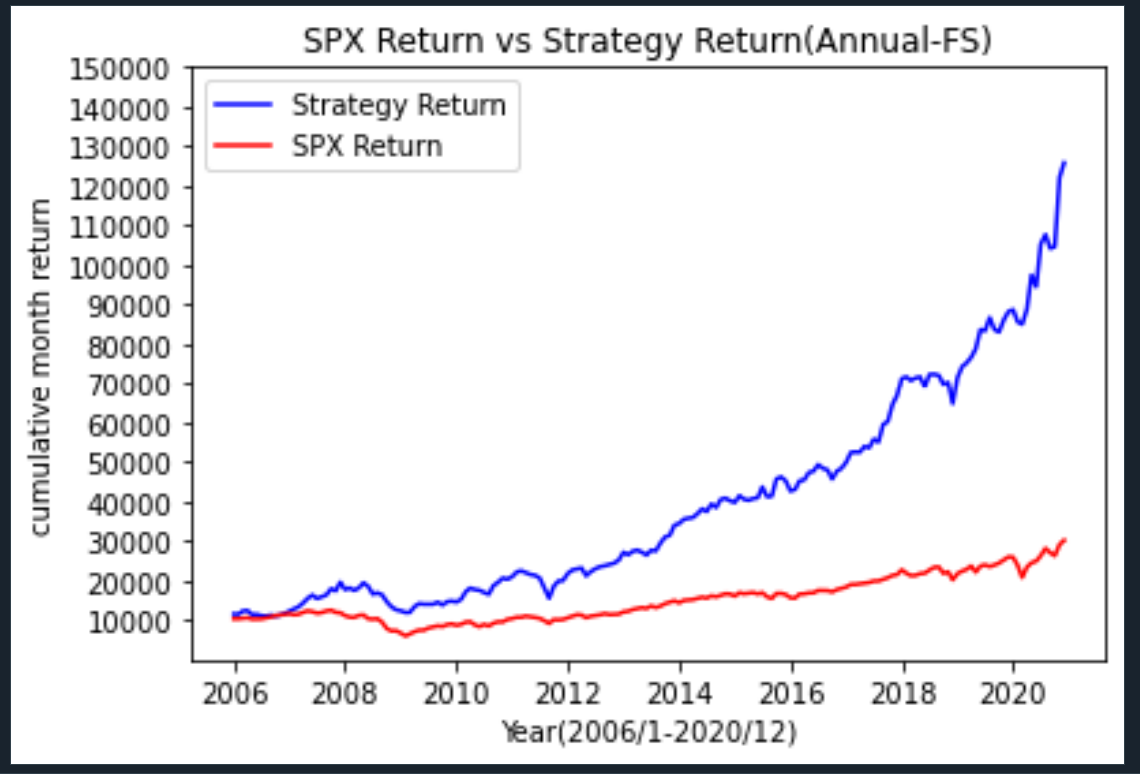 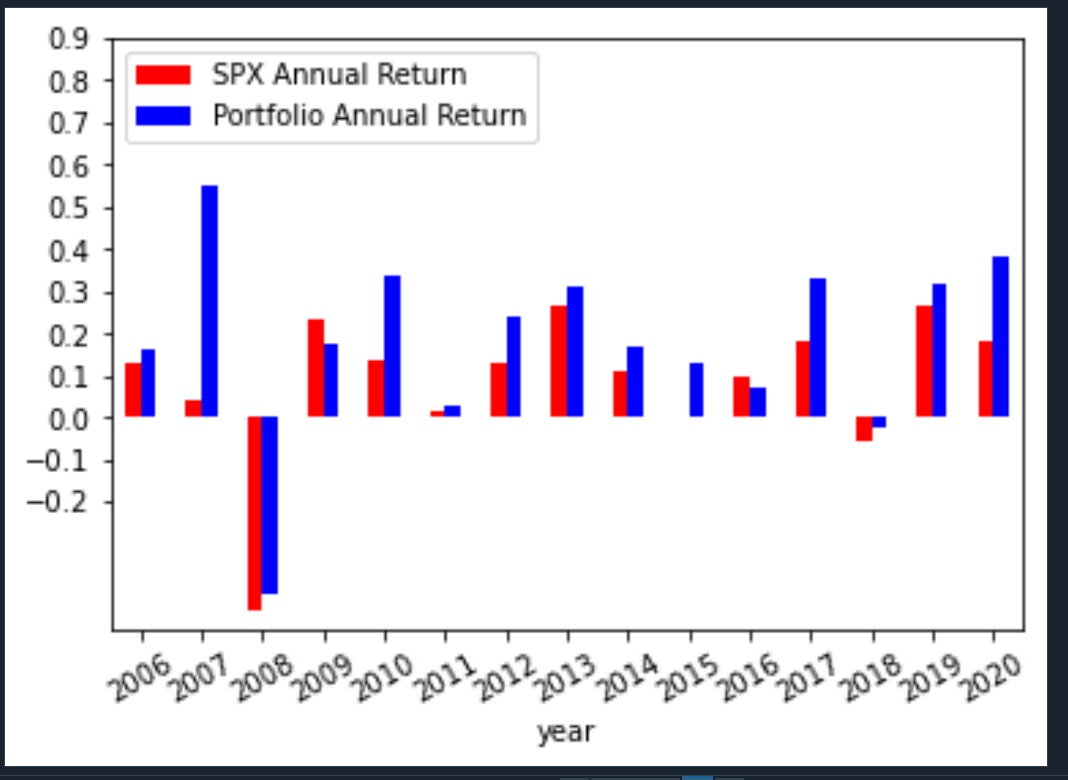 CAGR(Strategy): 	      		0. 18
SharpRatio(Strategy): 	      	0.89
Max-Drawdown(Strategy):         	0. 39
Volatility(Strategy):	     		0.17
CAGR(SPY):		                0. 07
SharpRatio(SPY): 	      	                0. 34
Max-Drawdown(SPY):                               0. 52
Volatility(Strategy):	     	                0.15
Portfolio Performance (2012-2020)  
	     Momentum score  >0 & Fscore >=6 (2012-2020)
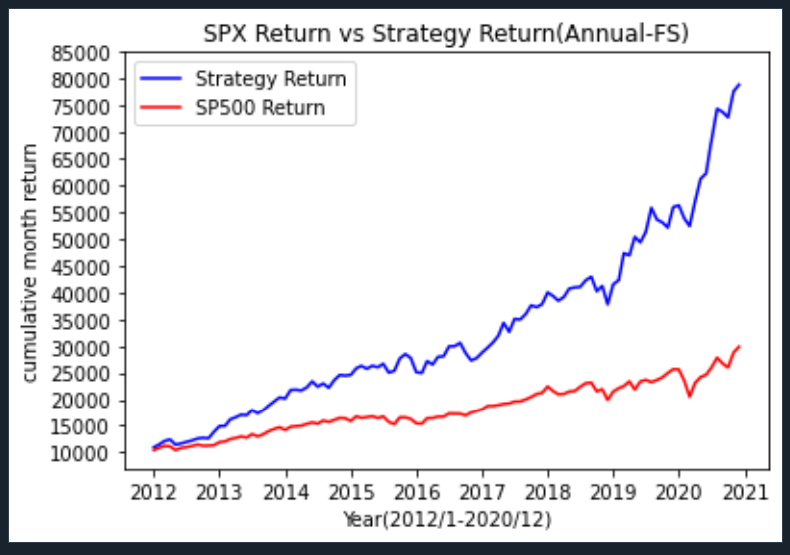 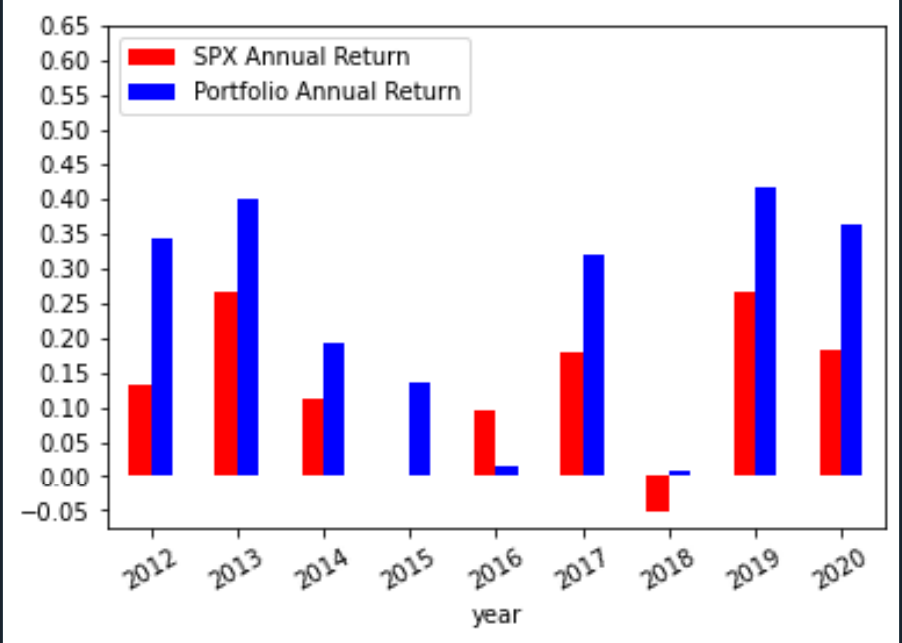